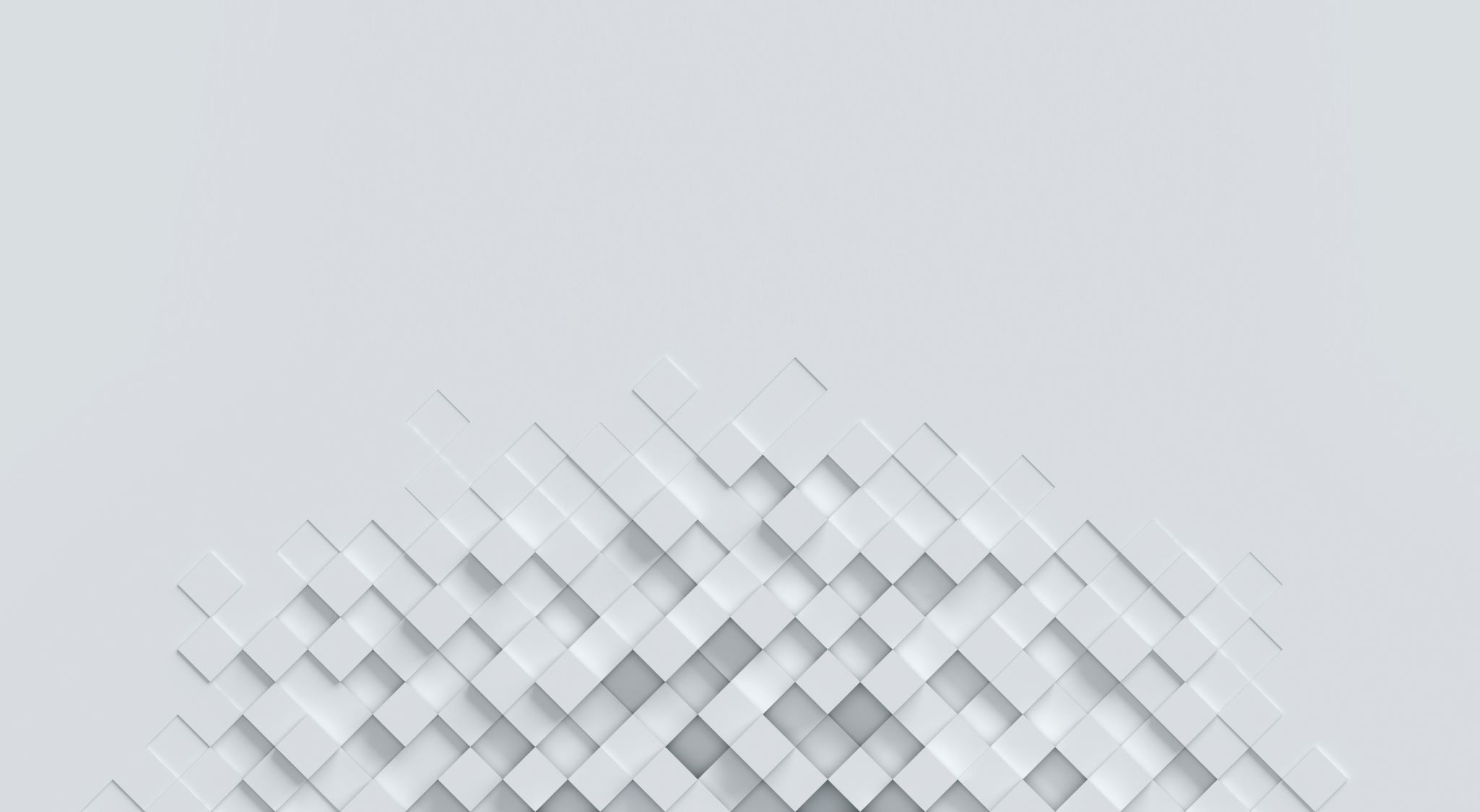 Graham CountY Substance Abuse Coalition
Who are we?
The first coalition meeting was held in 2003 as a cross system substance abuse coalition with the primary focus being methamphetamine.  During a meeting in 2005 prescription drug misuse/abuse was identified as a merging problem in Graham County.  The first prescription drug takeback was held at Mt. Graham Regional Medical Center.
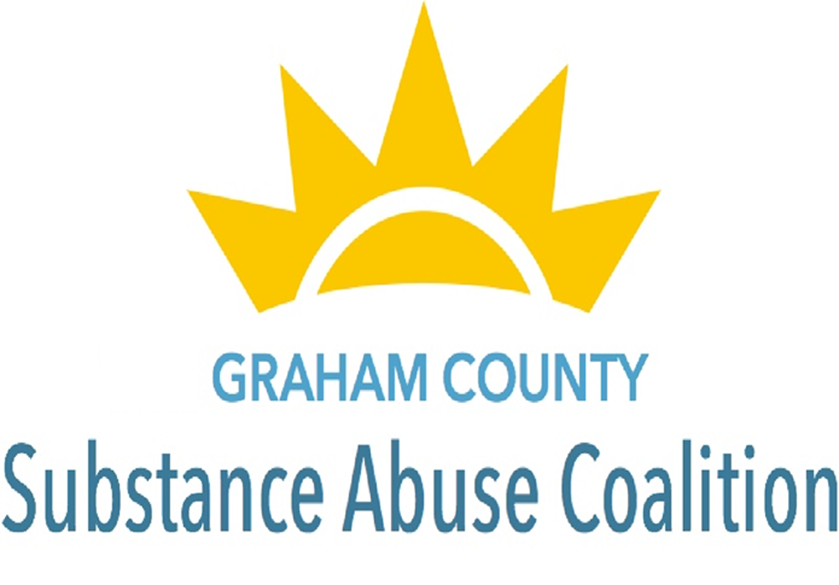 “A substance abuse prevention community coalition that provides resources, support and education to the community through prevention and intervention to reduce substance abuse with a primary focus on reducing youth substance use”
Coalition MissionStatement
Prevention
Community Education
	Prescription takebacks
	Parent classes
	Annual Substance Abuse Awareness Conference
                 DUI Awareness 
                 Who’s Watching the Punch 
                 Substance Abuse Prevention Classes 
              
School Education
	Trauma Informed Prevention
	Substance Abuse Education Classes
	Youth Leadership
               6th Grade Project 
               Underage Drinking Awareness
               Partnership with Arizona State Prison
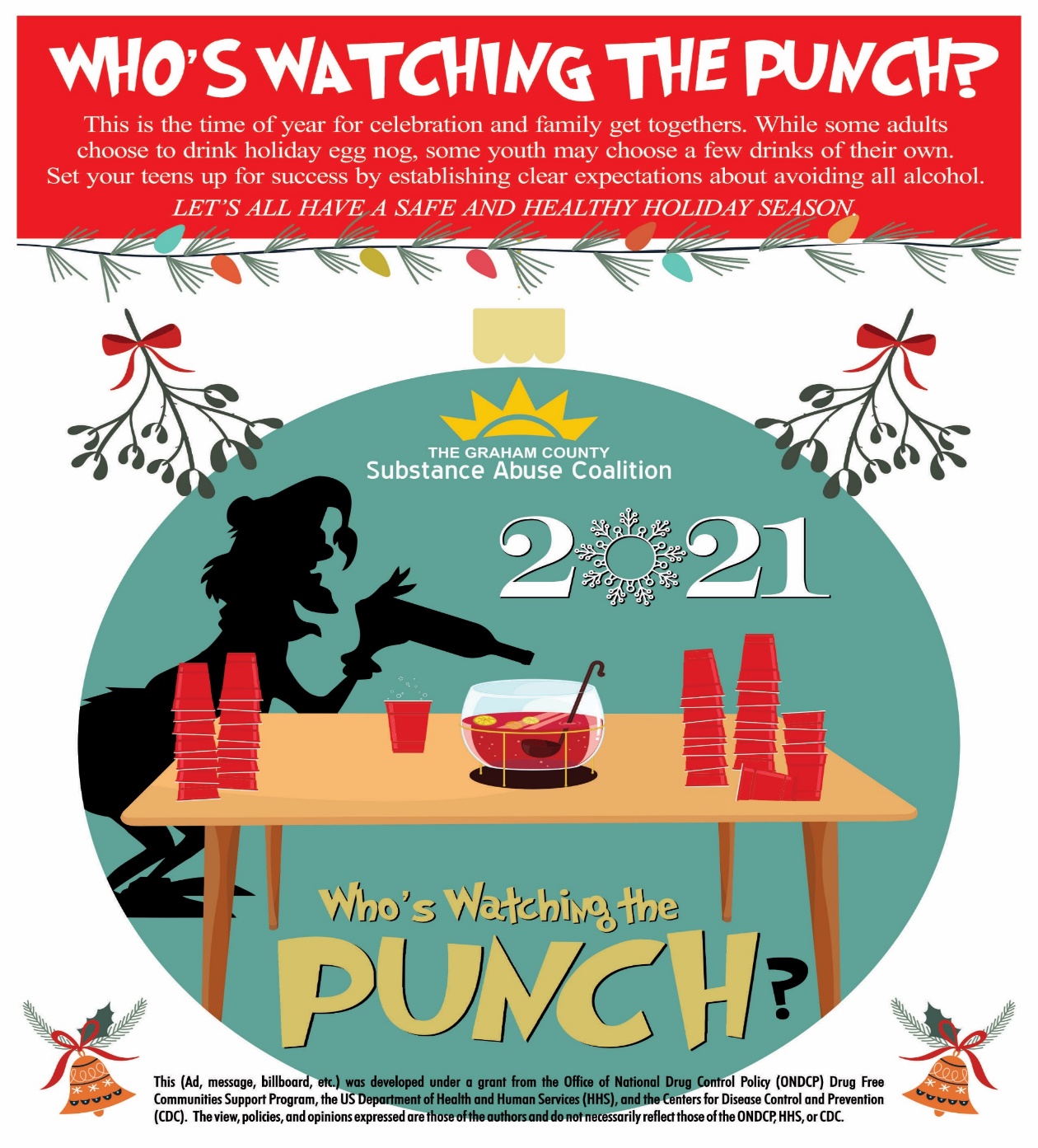 Recovery Supports
Recovery Angles 
AA/CMA Meetings 
Partnership with Arizona State Prison System 
Community Education
Any Questions
Thank you!!! 
Kathy Grimes 928 322-3385